T.C.
 NAZIMİYE KAYMAKAMLIĞI
İlçe Milli Eğitim MüdürlüğüHalk Eğitimi Merkezi 2024-2025 EĞİTİM ÖĞRETİM YILI İLÇE HAYAT BOYU ÖĞRENME HALK EĞİTİMİ PLANLAMA VE İŞBİRLİĞİ KOMİSYON TOPLANTISI
Temmuz 2024
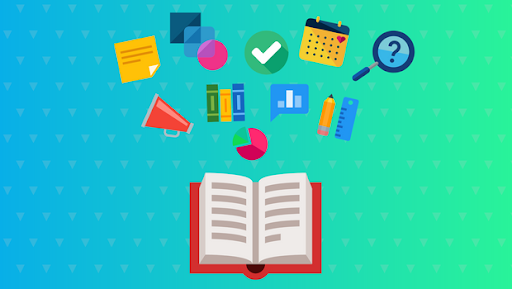 Konu Başlıkları
Kadromuz
Hedefler ve Hizmet Alanları
Çalışma Esalarımız
İş Birliği Yapılacak Kurum ve Kuruluşlar
Faaliyetlerin Değerlendirilmesi
Mevcut ve Planlanan Kurslar
E-Yaygın Kurs İstatistikleri
Açıköğretim İstatistikleri
Kapanış
Kadromuz
Hedefler
Bireylerin milli bütünleşme ve bireysel gelişimini güçlendirici, yurttaşlık hak ve ödevlerini bilinçli olarak yapmalarını sağlayıcı, demokrasi kültürünü, düşünce, kişilik ve yeteneklerini geliştirici biçimde eğitim çalışmaları yapmak


Bilmeyenlere okuma-yazma öğretmek, bilenlere eksik eğitimlerini tamamlamaları için sürekli eğitim imkanları hazırlamak
Hedefler
Yöresel özellik ve ihtiyaçlara göre eğitim, öğretim, üretim, istihdam ve pazarlamaya yönelik çalışmalar ile nitelikli iş gücünün yetiştirilmesinde mesleki ve teknik içerikli eğitim çalışmaları yaptırmak.


Hayat boyu öğrenme anlayışıyla bireylerin; bilimsel, girişimci, teknolojik, iktisadi, sosyal, kültürel gelişmelerini ve serbest zamanlarını en iyi şekilde değerlendirme ve kullanma alışkanlıkları kazandırmak, yeteneklerini geliştirme imkanını sağlamak
Hedefler
Aile eğitimi programları ile aile yapısını güçlendirerek toplumsal yapının korunmasını sağlamak ve bu amaçla sürekli eğitim imkanları hazırlamak

Toplumda sevgi, hoşgörü, diyalog, iş birliği, farklılıklara saygı, yardımlaşma ve birikimleri paylaşma kültürünün gelişmesini sağlamak

İleri yaş bireylerin sosyal ve ekonomik hayata etkin olarak katılımları için eğitim çalışmaları yapmak
Hizmet Alanlarımız
Halk Eğitim Merkezleri ve Mesleki Eğitim Merkeziyle birlikte açık öğretim lisesi ve açık öğretim ortaokulu faaliyetleri yürütülmesi.
Örgün öğretim kurumları ile işbirliği yapılarak talepler doğrultusunda öğrenci ve velilere yönelik kurslaın açılması.
Tarım İlçe Müdürlüğü ile işbirliği halinde Arıcılık, Sürü Yönetimi, Süt Sığırcılığı gibi  Kursların düzenlenmesi. 
Kamu kurumları ile yapılan işbirliği protokolleri ile bireylere meslek edindirme kursları verilmesi.
Çalışma Esaslarımız
Ç1
Ç2
Ç3
Ç4
Mar
Herkese açıklık
İhtiyaca uygunluk
Süreklilik
Geçerlilik
Planlılık

Yenilik ve gelişmeye açıklık

Gönüllülük
Her yerde eğitim

Hayat boyu öğrenme
Bilimsellik ve bütünlük

İş birliği ve eş güdüm
İş Birliği Yapılacak Kurum ve Kuruluşlar
İş Birliği Yapılacak Kurum ve Kuruluşlar
İş Birliği Yapılacak Kurum ve Kuruluşlar
Mevcut ve Planlanan Kurslar
Mevcut(Aktif) Kurslar
0-72 Ay Çocuk Gelişimi
Giysi Tadilatçısı
Ev Tekstili Ürünleri Hazırlama ( 2 kurs)
Fön Çekimi ( Ötelendi)
Yumurta Kabuğu İşleme ( Ötelendi)
Açılması Planlanan Kurslar
Spor Alanı
Müzik
Okuma-Yazma
Gıda Teknolojisi
Bağlama
Drama 
Semah Eğitimi
Yöresel Halk Oyunları
Klasik Gitar
Basketbol
Masa Tenisi
Satranç
Voleybol
I.Kademe Seviye Tespit Sınavı
II.Kademe Seviye Tespit Sınavı
Okuma-Yazma II. Kademe
Temel Düzey Okuma Yazma
Süt Hijyeni
İşletmelerde Hijyen
Yöresel Gıda Ürünleri Yapımı
Peynir Üretimi
Açılması Planlanan Kurslar
Kişisel Gelişim ve Eğitim Alanı
Tarım Teknolojisi
Hayvan Yetiştiriciliği
El Sanatları
Yöresel Kilim Dokuma
Cicim Dokuma
Şiş ve Tığ Örücülüğü
Dekoratif Ev Aksesuarları Hazırlama
İğne Oyası
Yüzey Süsleme
Fidan Üretimi

Mantar Yetiştiriciliği
Meyve Ağaçlarında Aşılama
Sebze Fidesi Üretimi
Matematiksel Yetkinlik Ve Fen Ve Teknolojideki Temel Yeterlilikler
Anadilde İletişim
İş Hayatında İletişim
Çevre Koruma Bilinci
Arıcılık

Sürü Yöneticiliği

Süt Sığırı Yetiştiricisi
Arı Sütü Üretimi ve Ana Arı Yetiştiriciliğiı
Açılması Planlanan Kurslar
Yiyecek İçecek Hizmetleri
Ahşap Teknolojisi
Giyim Üretim Teknolojisi
Teksti Teknolojisi
Trikotaj
Triko Konfeksiyoncu
Yuvarlak Örme Makineci
Ahşap CNC Makine operatörü
Ahşap Doğrama CNC Operatörü
Ahşap Hediyelik Eşya Yapımı
Ahşap İskelet CNC Operatörü
Aşçı Çırağı
Aşçı Yardımcısı
Gaziantep Mutfağı
Muhallebici
Mutfak Elemanı
Pasta Yapımı ve Sunumu
Giysi Tadilatcısı
Giyim Aksesuarları Dikimi (Şal Etol-Şapka-Çanta)
Düz Dikiş Makineci
Kadın Dış Giysileri Dikimi
Açılması Planlanan Kurslar
Güzellik ve Saç Bakım Hizmetleri
Hasta ve Yaşlı Hizmetleri
Sağlık
Tesisat Teknolojisi ve İklimlendirme
Katı Yakıtlı Kalorifer Ateşçisi
Sıvı Yakıtlı Ve Doğalgaz Yakıtlı Kalorifer Ateşçisi
Kaloriferci
Öz Bakıma Destek Elemanı Eğitimi
Hasta ve Yaşlı Öz Bakımına Destek Olacakların Eğitimi
Evlerde Yardımcı Personel
Saç Bakımı ve Yapımı
Fön Çekimi
Saç Renklendirme
Saça Geçici Ve Kalıcı Şekil Verme Teknikleri
İlk Yardım
İlk Yardım Eğitimi Sertifika Güncelleme
işletmelerde Hijyen
Açılması Planlanan Kurslar
Yabancı Diller
Din Eğitimi
Güvenlik Hizmetleri
Çocuk Gelişimi Ve Eğitimi
0-72 Ay Çocuk Gelişimi
Özel Eğitime İhtiyacı Olan Bireylere Yaklaşım
37-72 Ay (3-6 Yaş) Oyun Odası
37-72 Ay Çocukları İçin Dramatik Etkinlikler
Kuran-ı Doğru Anlama Ve Tanıma
Doğa ve Çevre Bilinci
Adab-ı Muaşeret
İngilizce A1-A2-B1-B2 Seviyesi
Almanca A1-A2-B1-B2 Seviyesi
Çalışanların İş Sağlığı ve Güvenliği (Az Tehlikeli Sınıfta Yer Alan İş Yerleri)
Genel Kurs İstatistiği ( 01.09.2023-26.07.2024)
Genel Kurs İstatistiği ( 01.09.2023-26.07.2024)
Mesleki  Kurslar İstatistiği ( 01.09.2023-26.07.2024)
Mesleki  Kurslar İstatistiği ( 01.09.2023-26.07.2024)
Mesleki  Kurslar İstatistiği ( 01.09.2023-26.07.2024)
Genel Kurslar istatistik Sonuçları  ( 01.09.2023- 26. 07 .2024)
Açılan Toplam Kurs Sayısı: 17
Sertifika Alan Kursiyer Sayısı:125
İşbirliği ile Açılan Kurs Sayısı: 0
Mesleki Kurslar istatistik Sonuçları  ( 01.09.2023- 26. 07 .2024)
Açılan Toplam Kurs Sayısı: 17
Sertifika Alan Kursiyer Sayısı:96
İşbirliği ile Açılan Kurs Sayısı: 2 ( ADEM işbirliği)
Sorun ve Öneriler
Kurum Binası
Derslik ve işlikler bulunan bağımsız bir merkeze acil ihtiyacımız var.
E-Yaygın Sistemi
E-Yaygın programına Usta Öğreticilerin hangi kurumda görev yaptığını gösteren link eklenmesi
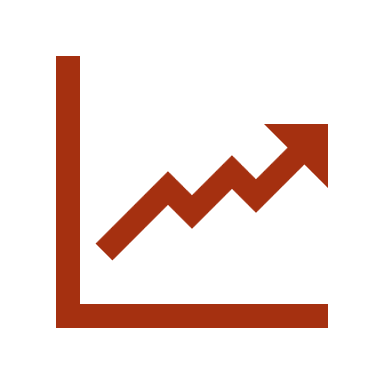 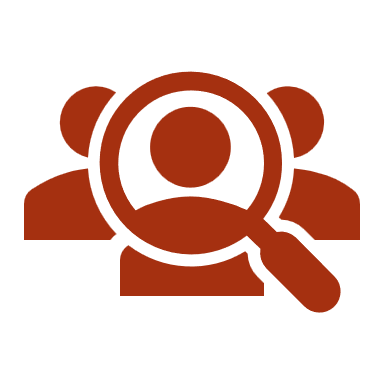 Kurumlar Arası İşbirliği
Özel ve Kamu Kuruluşlarımızın işbirliği konusunda daha etkin olması
Açık Öğretim
Açık Öğretim İş ve işlemleri için bir ayrı bir Müdür Yardımcısı normu verilmesi
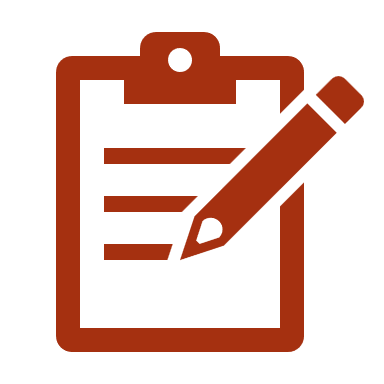 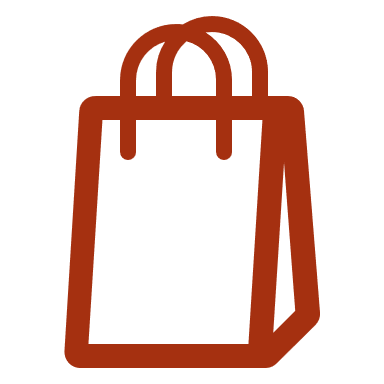 Faaliyetlerin Duyurulması
Kamu kurum ve kuruluşların halk eğitimi faaliyetlerinin tanıtılmasında etkin rol almaları
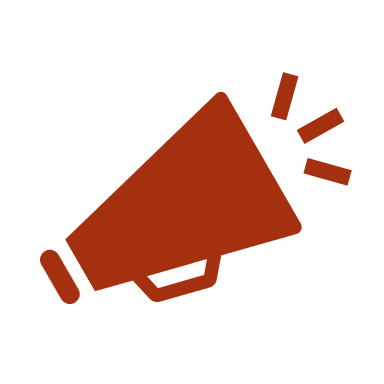 Sorun ve Öneriler
Ücretli Usta Öğretici
Sigortalı Usta Öğreticilerin iş ve işlemleri, ücretlerinin diğer halk eğitim merkezlerince birlik ve beraberlik sağlanması amacıyla veri tabanı üzerinden Bakanlıkça hazırlanan bir sistem üzerinden yapılabilmesi.
Belge Önceliği
Özel sektörün işçi alımlarında belge şartı araması, belgesi olanlara öncelik tanınması.
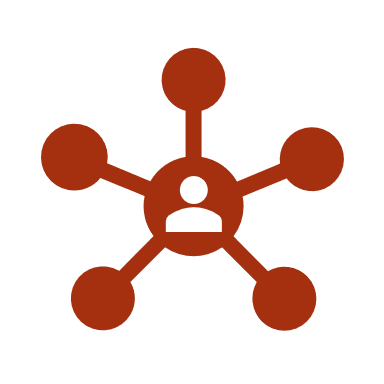 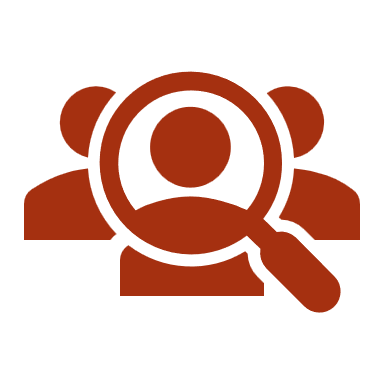 Araç-Gereç
Atölye ve atölyeler için gerekli donanımların sağlanması
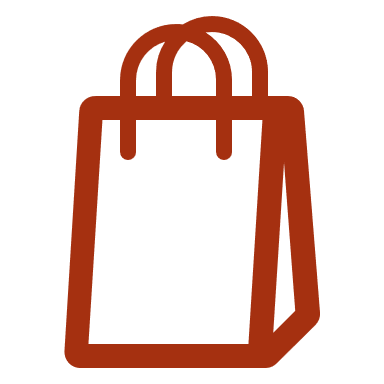 Kapanış
Dinlediğiniz için teşekkür  ederim.
Meral KALKAN
HEM Müdürü